ESCUELA POLITÉCNICA DEL EJÉRCITO
DEPARTAMENTO DE CIENCIAS HUMANAS Y SOCIALES
CARRERA DE EDUCACIÓN INFANTIL

LICENCIATURA EN CIENCIAS DE LA EDUCACIÓN MENCIÓN EDUCACIÓN INFANTIL
“ DISEÑO DE UN MODELO DE CENTRO DE ESTIMULACIÓN ADECUADA PARA NIÑAS Y NIÑOS DE 6 MESES A 4 AÑOS EN EL CANTÓN AMBATO, PROVINCIA DEL TUNGURAHUA”
Previo a la obtención del título de:
LICENCIADA EN EDUCACIÓN INFANTIL
MARÍA CRISTINA FLORES JARAMILLO
SANGOLQUÍ,  SEPTIEMBRE DE 2012
Capítulo I
MARCO CONTEXTUAL DE LA INVESTIGACIÓN
PROBLEMA DE INVESTIGACIÓN
DELIMITACIÓN DE LA INVESTIGACIÓN
JUSTIFICACIÓN
OBJETIVOS
Capítulo II
MARCO TEÓRICO
Definición de Estimulación Temprana
Utilidad de la aplicación de la Estimulación Temprana
Principios de la Estimulación Temprana
Desarrollo integral de la Niña y el Niño
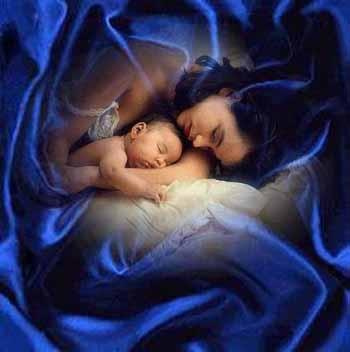 VÍNCULO AFECTIVO
Infraestructura Educativa
HIPÒTESIS
Hipótesis General

La elaboración de un modelo de centro de estimulación adecuada, contribuye en el desarrollo integral de las niñas y niños de los 6 meses a 4 años en el cantón Ambato, provincia del Tungurahua.
Capítulo III
DISEÑO METODOLÓGICO DE LA INVESTIGACIÓN
Metodología
FASES DEL PROCESO
Capítulo IV
CONCLUSIONES  Y RECOMENDACIONES
CONCLUSIONES
El diseño de un modelo de centro de estimulación adecuada, no contribuye en el desarrollo integral de las niñas y niños de los 6 meses a 4 años en el cantón Ambato, provincia del Tungurahua, porque aún no ha sido implementado el Centro de Estimulación Adecuada, pero de hacerlo sería un aporte significativo para el desarrollo de los infantes.
Los padres de familia encuestados mostraron mucho interés en la apertura de un centro de Estimulación Adecuada, por los servicios que éste ofrecerá en el futuro.
La población consultada espera que al contratar con los servicios del Centro, los niños aprendan, se desarrollen y estén seguros; aplicando las mejores técnicas de estimulación temprana.
CONCLUSIONES
Además hubo mucho interés por parte de los padres de familia por los horarios accesibles, pues la mayoría de ellos trabajan y necesitan un lugar donde haya un servicio de calidad  garantizado y sobretodo seguridad para los niños y niñas.
De acuerdo al estudio estadístico realizado se demostró que sí se obtendrá una ganancia anual, que permitiría implementar nuevos servicios o mejorar los instalados originalmente.
El modelo de Centro de Estimulación Adecuada contará con características específicas y novedosas para el beneficio de los niños y niñas, padres de familia y la comunidad.
RECOMENDACIONES
Implementar el Centro de Estimulación Adecuada en la ciudad de Ambato, provincia del Tungurahua, con el fin de que los padres de familia puedan ir a sus trabajos con la seguridad que sus hijos se encuentran bien cuidados.
 Monitorear constantemente el mercado en busca de cambios o requerimientos de los consumidores.
Poner especial atención al recurso humano, con el fin de crear el ambiente de trabajo óptimo para el Centro de Estimulación Adecuada, mediante un sistema de capacitación e incentivos y mejoramiento permanente de los procesos.
Desarrollar un manual de procesos para que el Centro tenga una normativa que será aplicada en las distintas áreas y sirva como referente para la medición de resultados, que proporcionarán información que será utilizada en la mejora continua.
Capítulo VI
PROPUESTA
OBJETIVOS DEL CENTRO DE ESTIMULACIÓN
LINEAMIENTOS
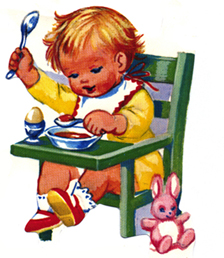 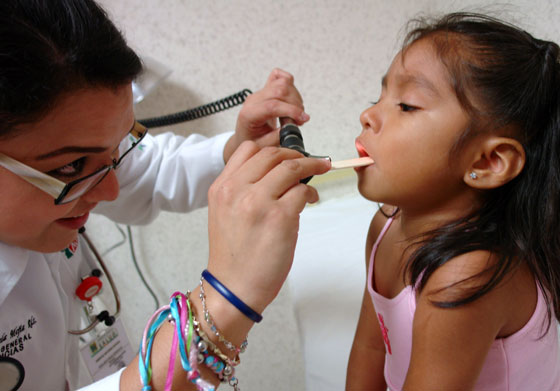 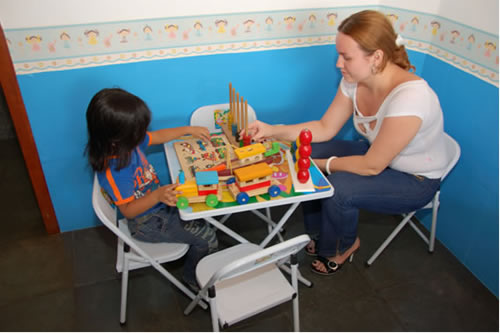 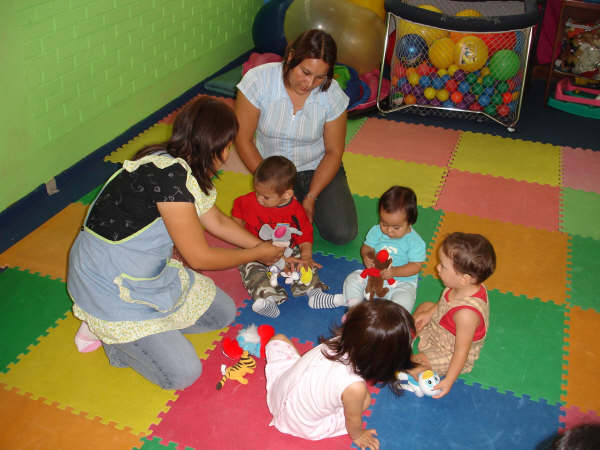 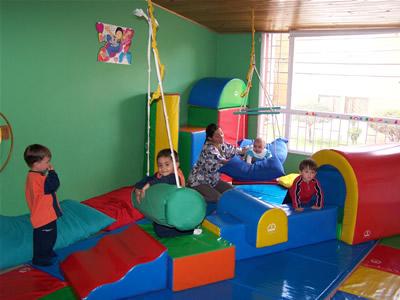 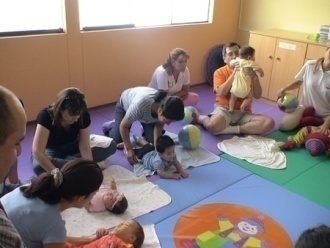 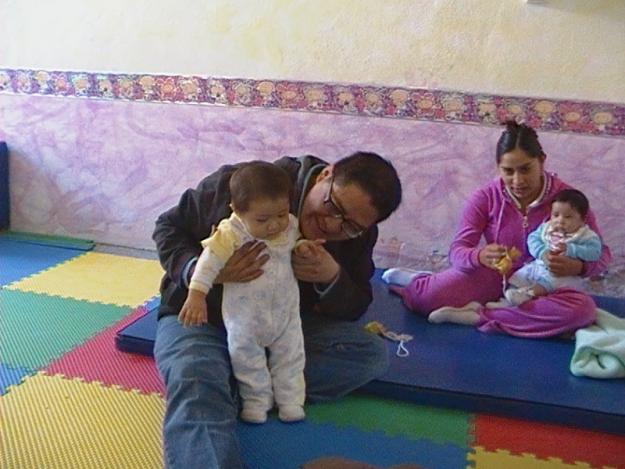 HORARIOS DE ASISTENCIA PARA LOS NIÑOS, NIÑAS Y BEBÉS
MENÚS PARA EN CENTRO DE ESTIMULACIÓN
PROGRAMA DE PLANIFICACIÓN CURRICULAR DE 6 MESES A 4 AÑOS
PRESUPUESTO
INGRESOS
EGRESOS
BALANCE
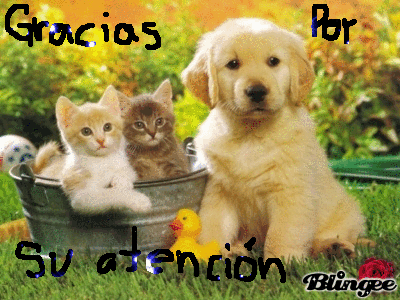